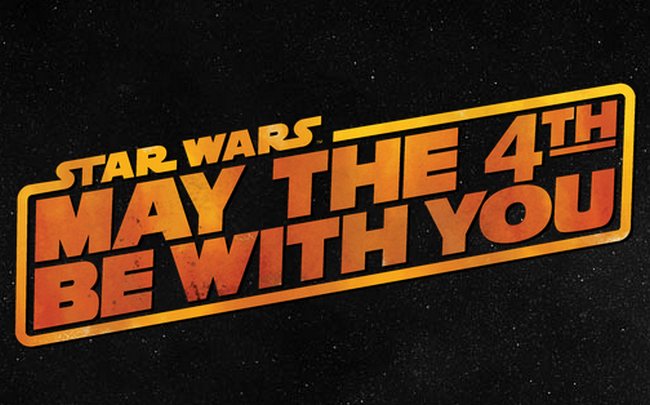 In the Force Awakens, which character has Darth Vader’s damaged mask?
A.	Finn
B.	Ray
C.	Kylo Ren
D.	Luke Skywalker
Correct Answer:	Kylo Ren
While the Jedi use a number of different crystal colours for their lightsabers, what colour is preferred by the Sith?
A.	Purple
B.	Blue
C.	Red
D.	Green
Correct answer:	Red
Where does Yoda live when he first trains Luke Skywalker?
A.	Tatooine
B.	Dagobah
C.	Hoth
D.	Coruscant
Correct Answer: Dagobah
When fighting his own father in the Cloud City, which hand does Luke Skywalker lose?
A.	Right
B.	Left
C.	Both
D.	Neither
Correct Answer:	Right
What are the creatures, living on Endor, that help the Rebel’s to defeat the second Death Star?
A.	Ewoks
B.	Nerf Herders
C.	Wookies
D.	Jawas
Correct Answer:	Ewoks
What nickname does Han Solo call Luke Skywalker that drives him crazy?
A.	Buckaroo
B.	Kid
C.	Skydancer
D.	Lukie
Correct answer:	Kid
Who delivers the final blow that destroys the second Death Star?
A.	Han Solo with an X-Wing
B.	Luke Skywalker with a Speeder
C.	Jar Jar Binks with a Y-Wing
D.	Lando Calrissian with the Millennium Falcon
Correct Answer: Lando Calrissian
In Episode VI: Return of the Jedi, who says “A Jedi Knight? Jeez, I’m out of it for a little while, everyone gets delusions of grandeur!”
A.	Han Solo
B.	Chewie
C.	Luke Skywalker
D.	Lando Calrissian
Correct Answer: Han Solo
How many lightsaber blades does Darth Maul use?
A.	5
B.	4
C.	3
D.	2
Correct Answer:	2
In Episode V: The Empire Strikes Back, who said “Why, you stuck up, half-witted, scruffy-looking nerf herder!”
A.	C-3PO
B.	Luke Skywalker
C.	Darth Vader
D.	Princess Leia
Correct Answer:	Princess Leia
Have a Great May the Fourth